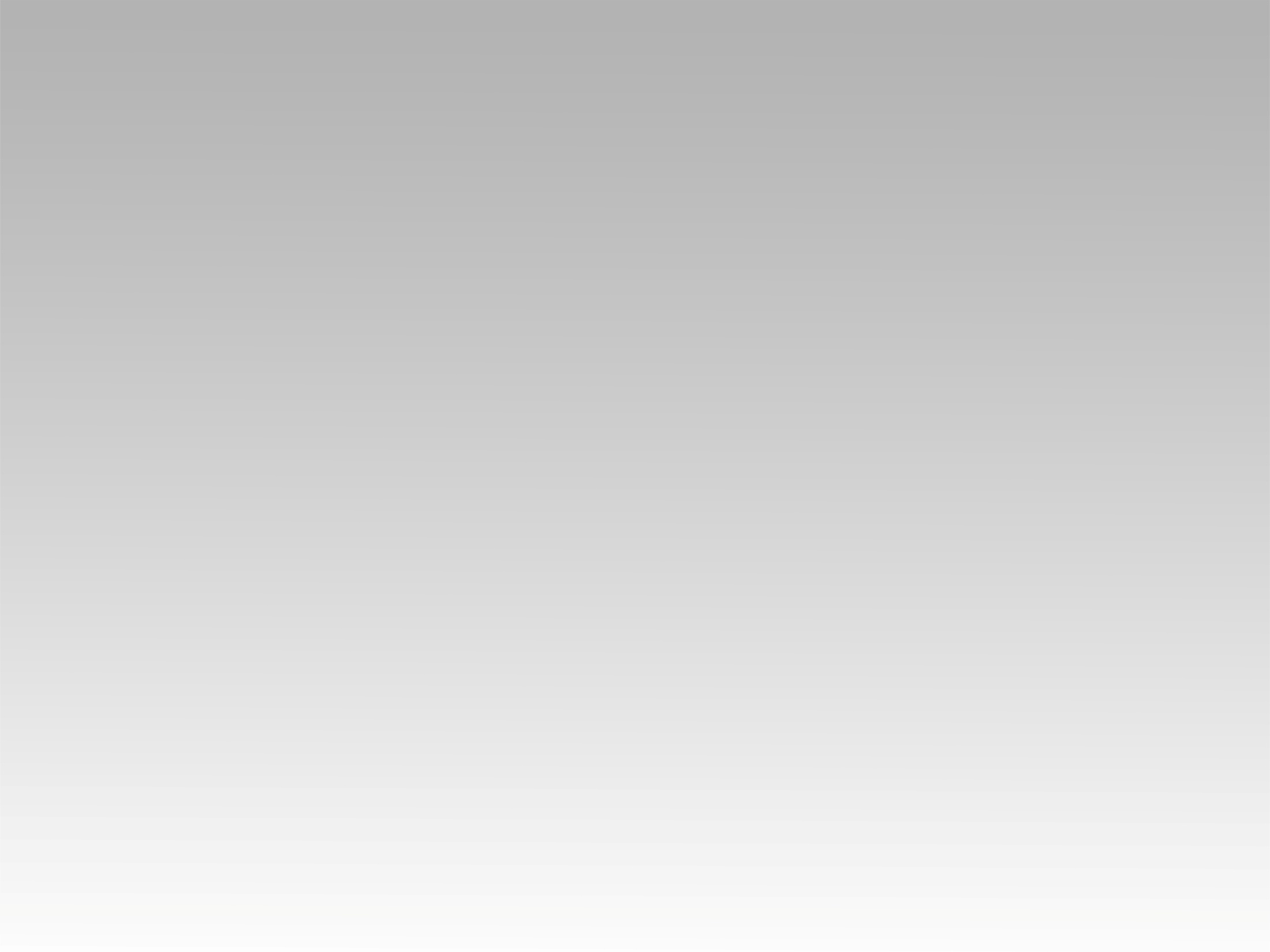 تـرنيــمة
غنُّوا معايا ياشَعب الرَب
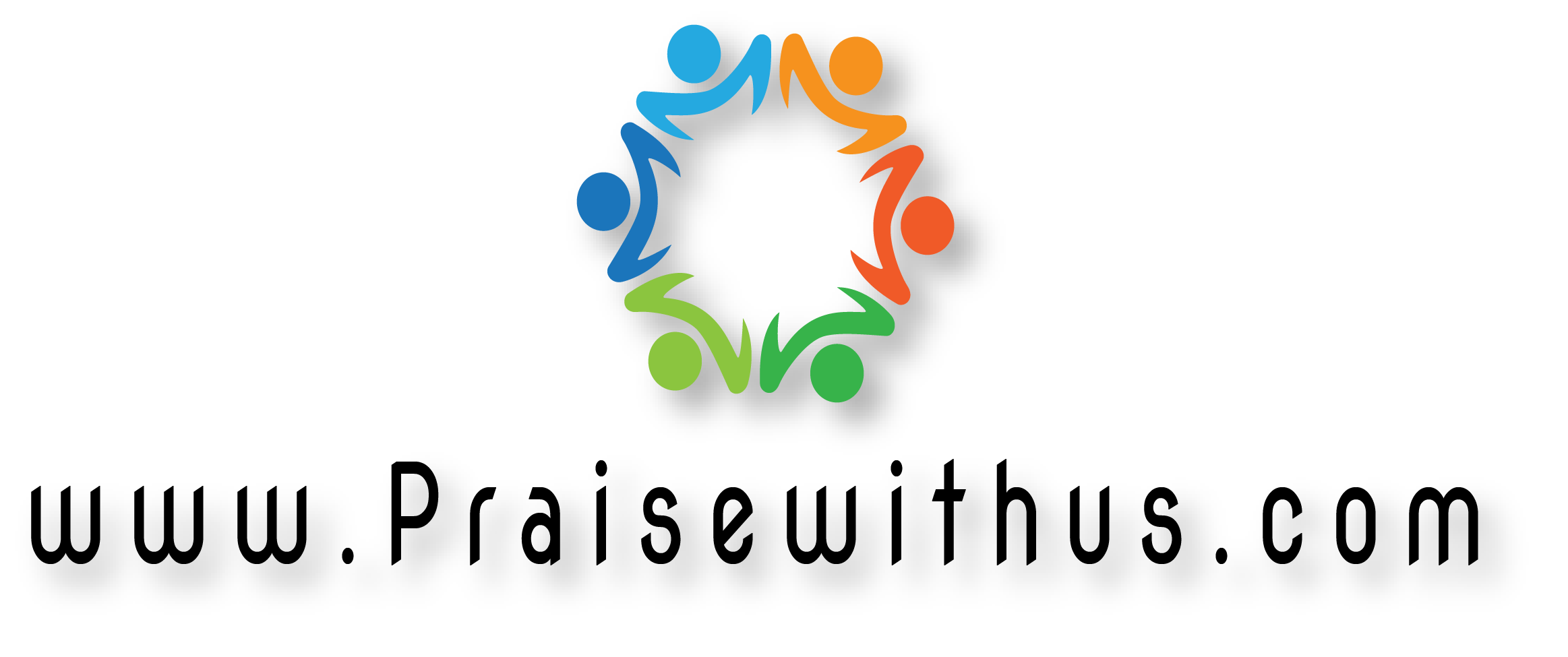 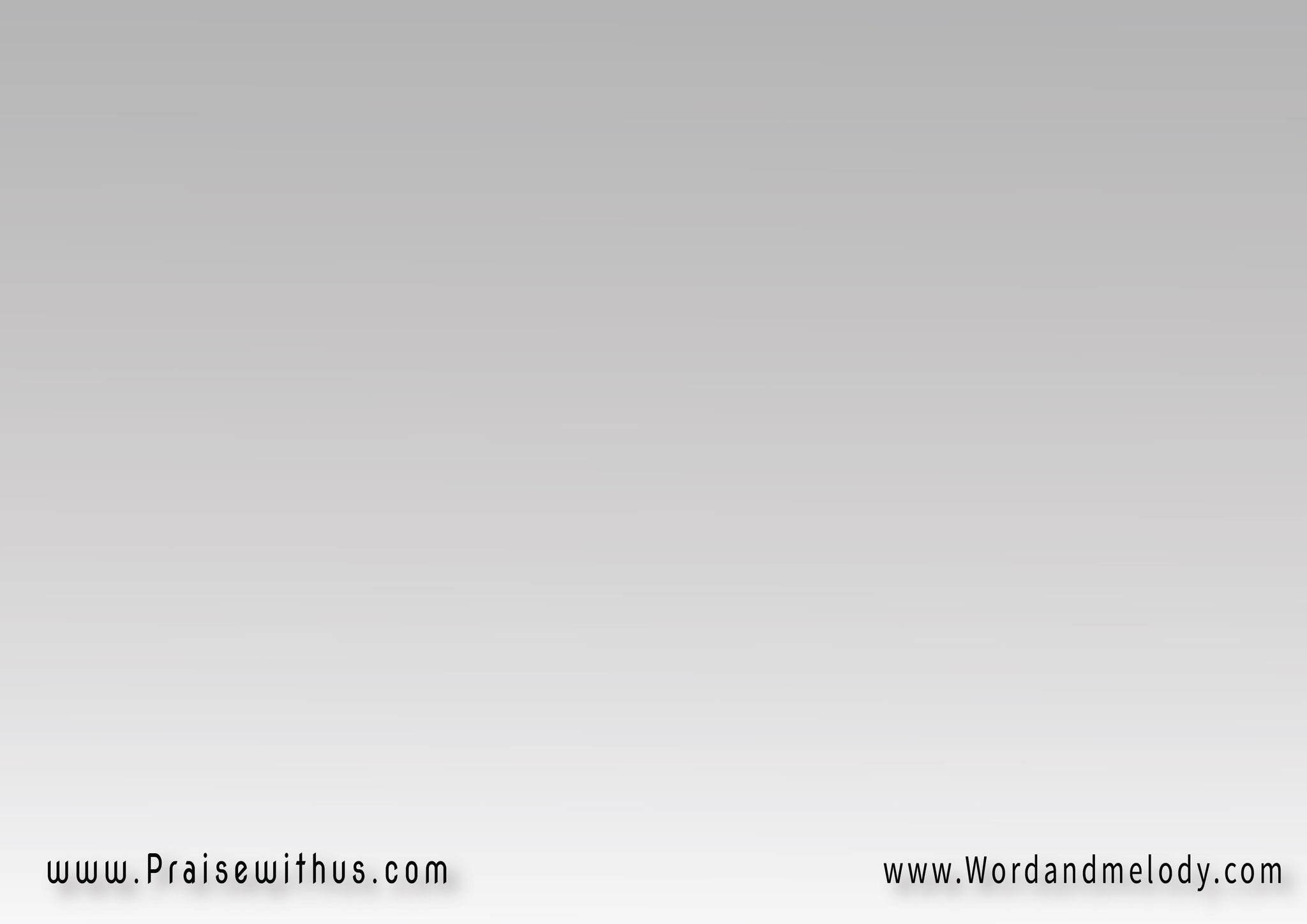 ق: غَنُّوا مَعَايَـــــــا ياشَعْب الرَّبّ   تَعَالــــوا نرَنِّـم لِيهخَلُّوا هتَاف تَسْبِيحنــــــا يدَوِّي   ويِعْلِن نَصْـرِنَا فِيهوليوم مَجِيئُـــه نكُــــــــــــون   شَعْبُه اللي مِسْتَنِّيـهومعَاه هِنَاك فِـي سَمَـــــــــــاه   نِفْضَـل نِرَنِّـم لِيـــه

ghanno maaya ya shaab elrrab taalo nerannem leehkhallo htaf tasbehna yedawwi we yealen naSrena feeh welyom majeao nkon shaabolli mestaneehwemaah henak fi samah nefDal nerannem leeh
Sing with me all of God’s people, come and praise Him, Let the sound of songs ring declaring our victory in Him. Till the day of His coming, we will be waiting for Him, and with Him in heaven, we will continue to sing to Him.
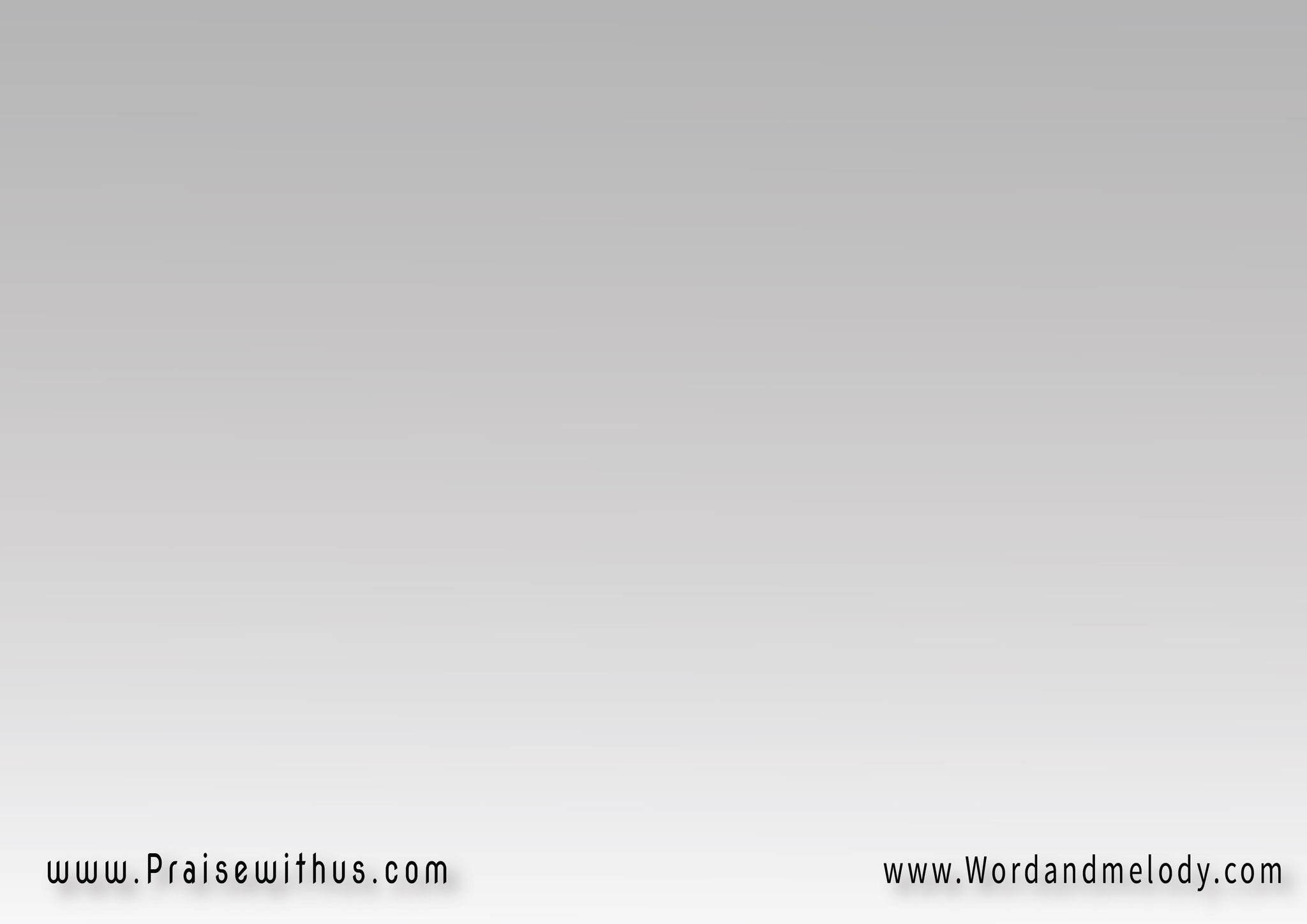 1- قلبي بيهتِف لِلِّي فَدَاني   بدَمُّه علــــــى الصَّليبْرُوحِي وعَقلي وَيَّا لسَانـــي   يعَظِّمُوا أغلـــى حَبيبْبِسْجُود وحَمْد وعُـــــــــود   ها أمَجِّد اسمـه وأعَلِّيهوفي ليل زمَان الغُربَــــــة   يفضَل قلبــي يرَنِّم لِيه
albi be yehtef lilli fadani bedammo aala elSSaleebrohi we aaqli wayya lesani yeaazemo aghla habeebbesjod we hamd we aod hamajjed esmo we aalleeh  wef lail zaman alghorba yefDal albi yerannem leeh
My heart praises Him Who saved me with His blood on the cross. My soul, mind, and tongue praise the Savior. With respect, praise, and the lute, we will glorify His name. In the nights of my journey, my heart continues to sing.
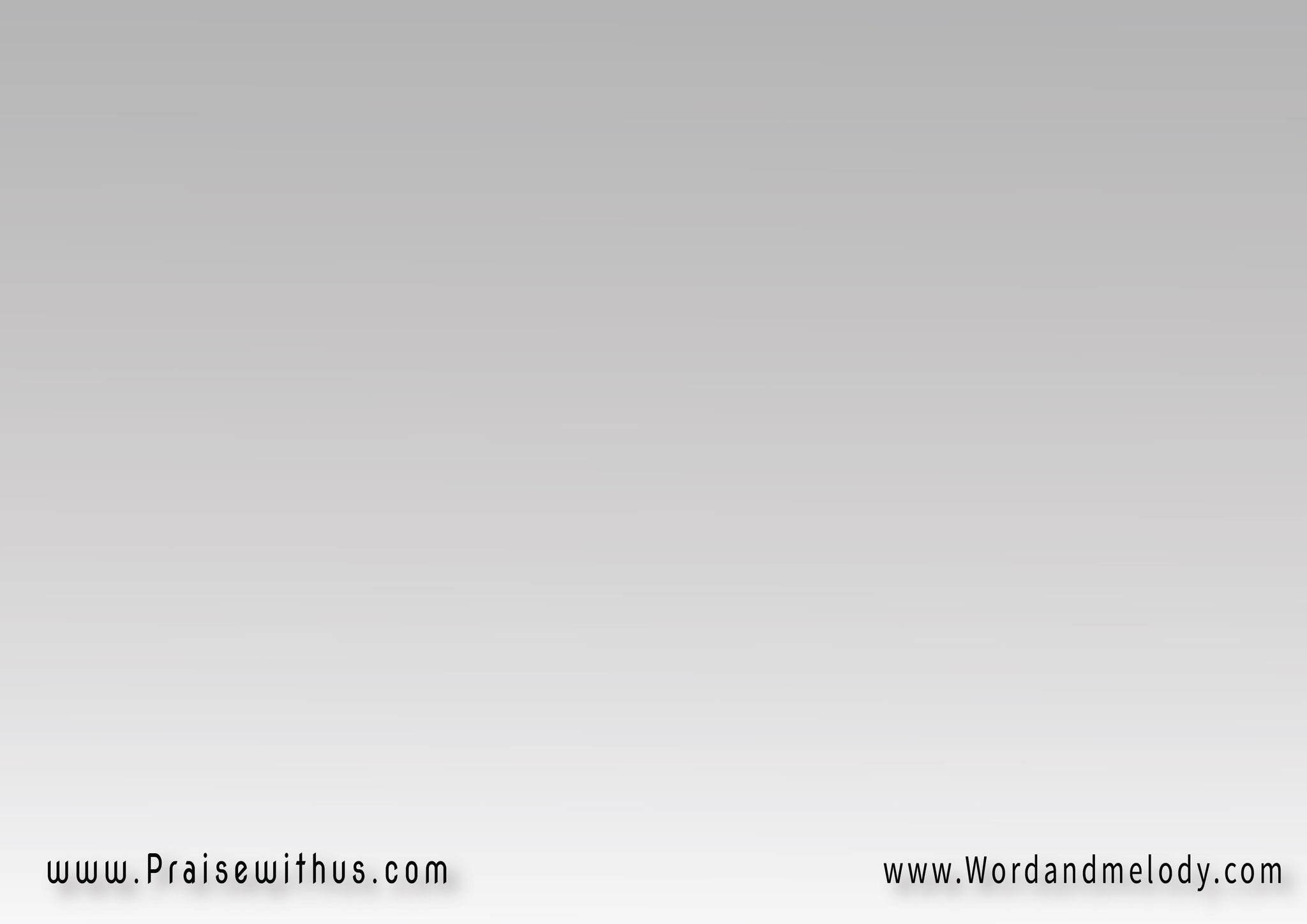 ق: غَنُّوا مَعَايَـــــــا ياشَعْب الرَّبّ   تَعَالــــوا نرَنِّـم لِيهخَلُّوا هتَاف تَسْبِيحنــــــا يدَوِّي   ويِعْلِن نَصْـرِنَا فِيهوليوم مَجِيئُـــه نكُــــــــــــون   شَعْبُه اللي مِسْتَنِّيـهومعَاه هِنَاك فِـي سَمَـــــــــــاه   نِفْضَـل نِرَنِّـم لِيـــه

ghanno maaya ya shaab elrrab taalo nerannem leehkhallo htaf tasbehna yedawwi we yealen naSrena feeh welyom majeao nkon shaabolli mestaneehwemaah henak fi samah nefDal nerannem leeh
Sing with me all of God’s people, come and praise Him, Let the sound of songs ring declaring our victory in Him. Till the day of His coming, we will be waiting for Him, and with Him in heaven, we will continue to sing to Him.
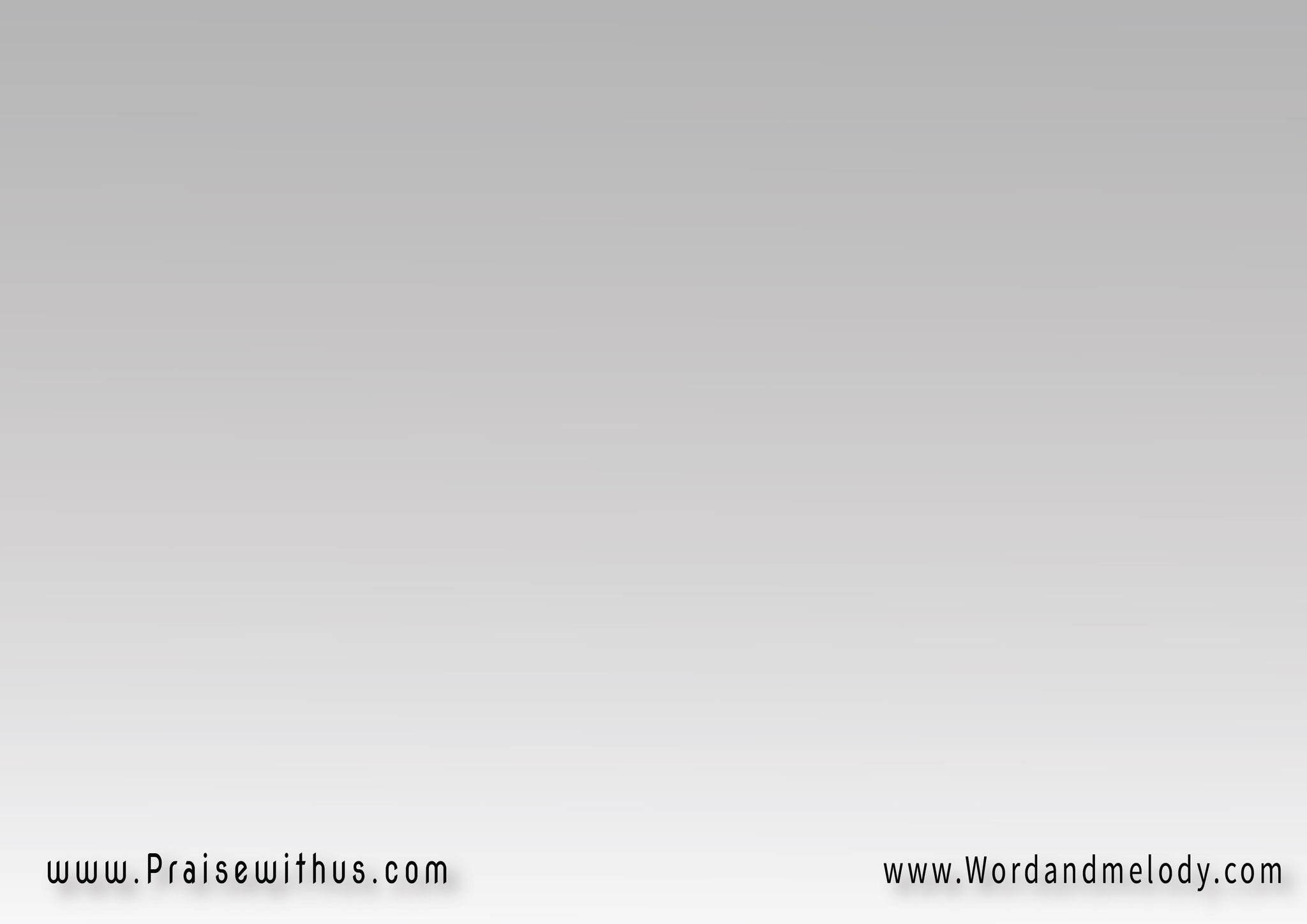 2-  وَسْط الحَرب ووَقت الضِّيقة أنا بَارفَع قلبي إليهوَعدُه يثبِّت فيَّ إيمَانـــــي  يخَلِّينــــــــــي أهتِف ليهدي قيود سُجون وجُيوش حُروب نِكسَرها بِالتَّسْبِيحلمَّا بيِعلا هُتاف إيماننــــــــــــــــــا   ”مَجْداً لِلمَسيح“
wast elharb we waat elDDiq ana barfaa albi elaihwaado yethabbet fia emani yekhallini ahtef leehdi oyod sojon wejiosh horob neksarha bettasbeehlamma byeala hotaf emanna majdan lil maseeh

In the middle of wars and trials, I lift my heart to Him. He promised to keep steadfast my faith, so I can praise Him. It is bonds, jails, and armies, that we overcome with our praise, when we lift our praises, Glory to Jesus.
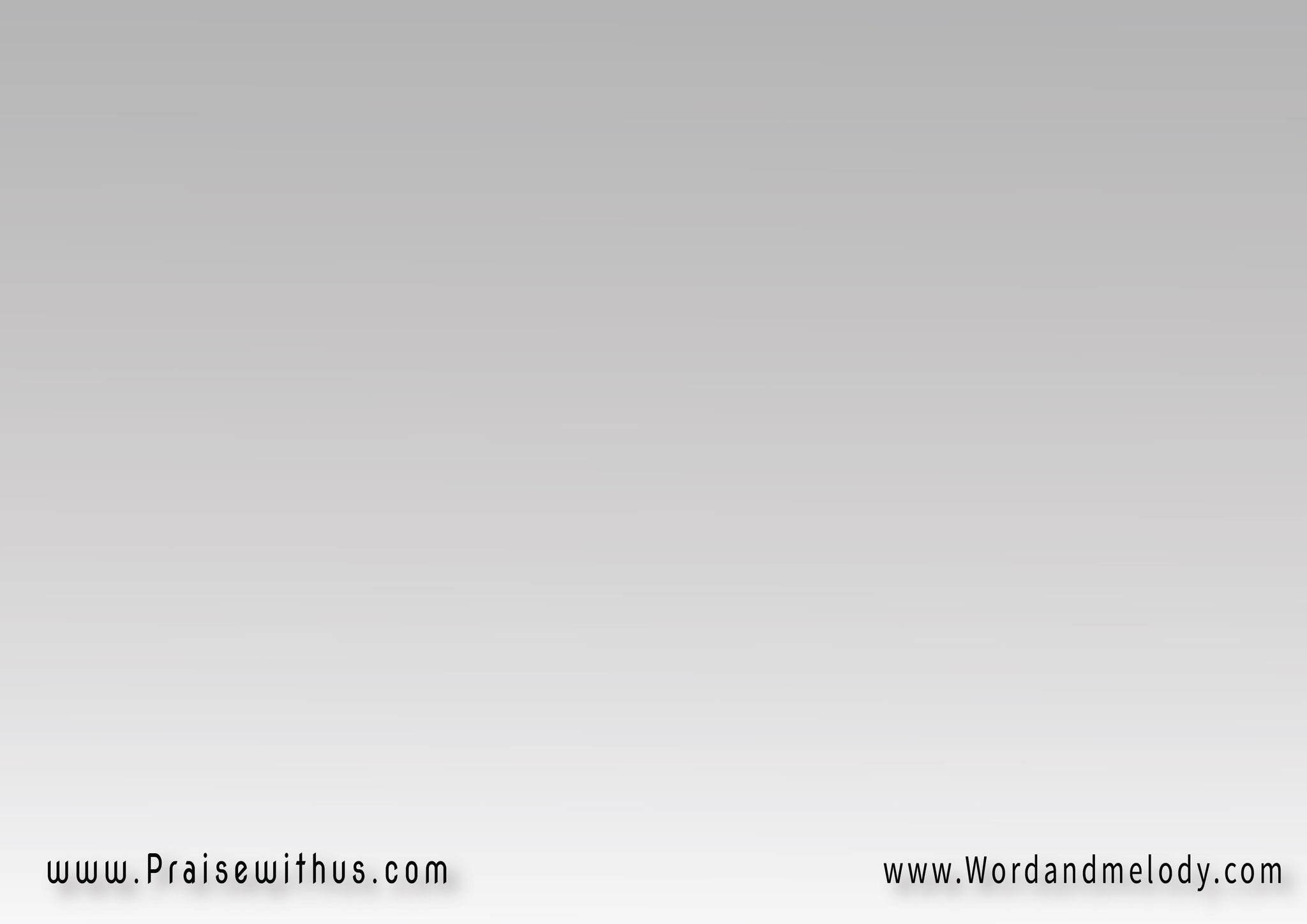 ق: غَنُّوا مَعَايَـــــــا ياشَعْب الرَّبّ   تَعَالــــوا نرَنِّـم لِيهخَلُّوا هتَاف تَسْبِيحنــــــا يدَوِّي   ويِعْلِن نَصْـرِنَا فِيهوليوم مَجِيئُـــه نكُــــــــــــون   شَعْبُه اللي مِسْتَنِّيـهومعَاه هِنَاك فِـي سَمَـــــــــــاه   نِفْضَـل نِرَنِّـم لِيـــه

ghanno maaya ya shaab elrrab taalo nerannem leehkhallo htaf tasbehna yedawwi we yealen naSrena feeh welyom majeao nkon shaabolli mestaneehwemaah henak fi samah nefDal nerannem leeh
Sing with me all of God’s people, come and praise Him, Let the sound of songs ring declaring our victory in Him. Till the day of His coming, we will be waiting for Him, and with Him in heaven, we will continue to sing to Him.
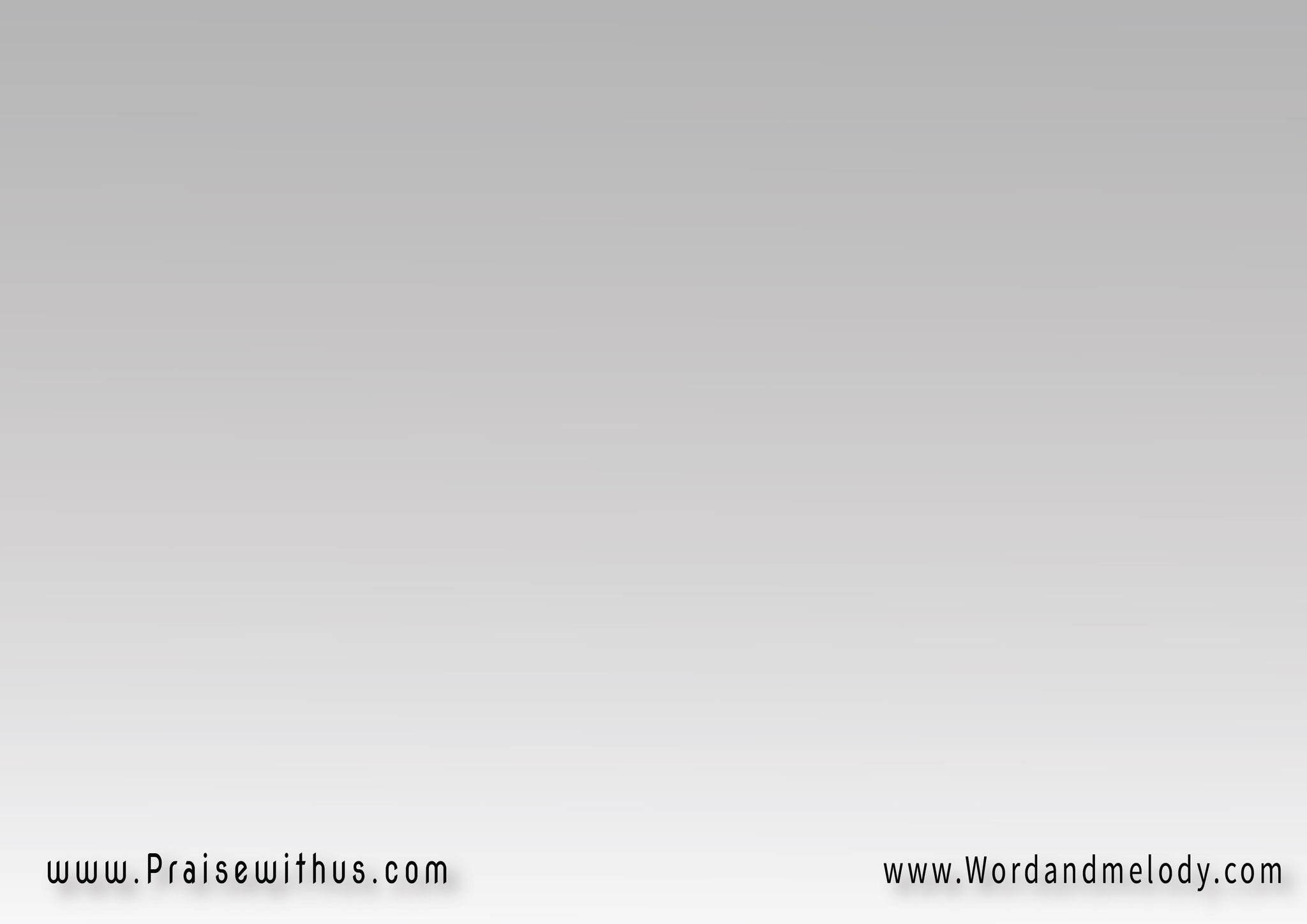 -3 مَجْد الرَّبّ في وَسْط كِنيستُه بنِعلِنُـــه بالتَّسْبِيحوبأصْوَات الحَمـــــد بنِهْتِف  ”عَلُّوا اسم المَسيـــــح“رافعين صَليب الـــــــــرَّبِّ   دَه احنا  بدَمُّــه مَفديينغالبين جُنود الشَّرِّ بِاسمـه  دايمَاً مُنتصِــــــــــرين
majd elrrab fi west knesto bnealeno belttasbeehweb aSwat elhamd bnehtef aall eosmi elmaseehrafaeen Saleeb elrrab dahna bedammo mafdeyeenghalbeen jonod elshshar besmo dayman montaSereen
We declare Gods glory amongst His church by praise. With our voices we proclaim, “Lift Jesus name”. We lift the cross of Jesus, with His blood we are redeemed. We are victorious over all evil with His powerful name.
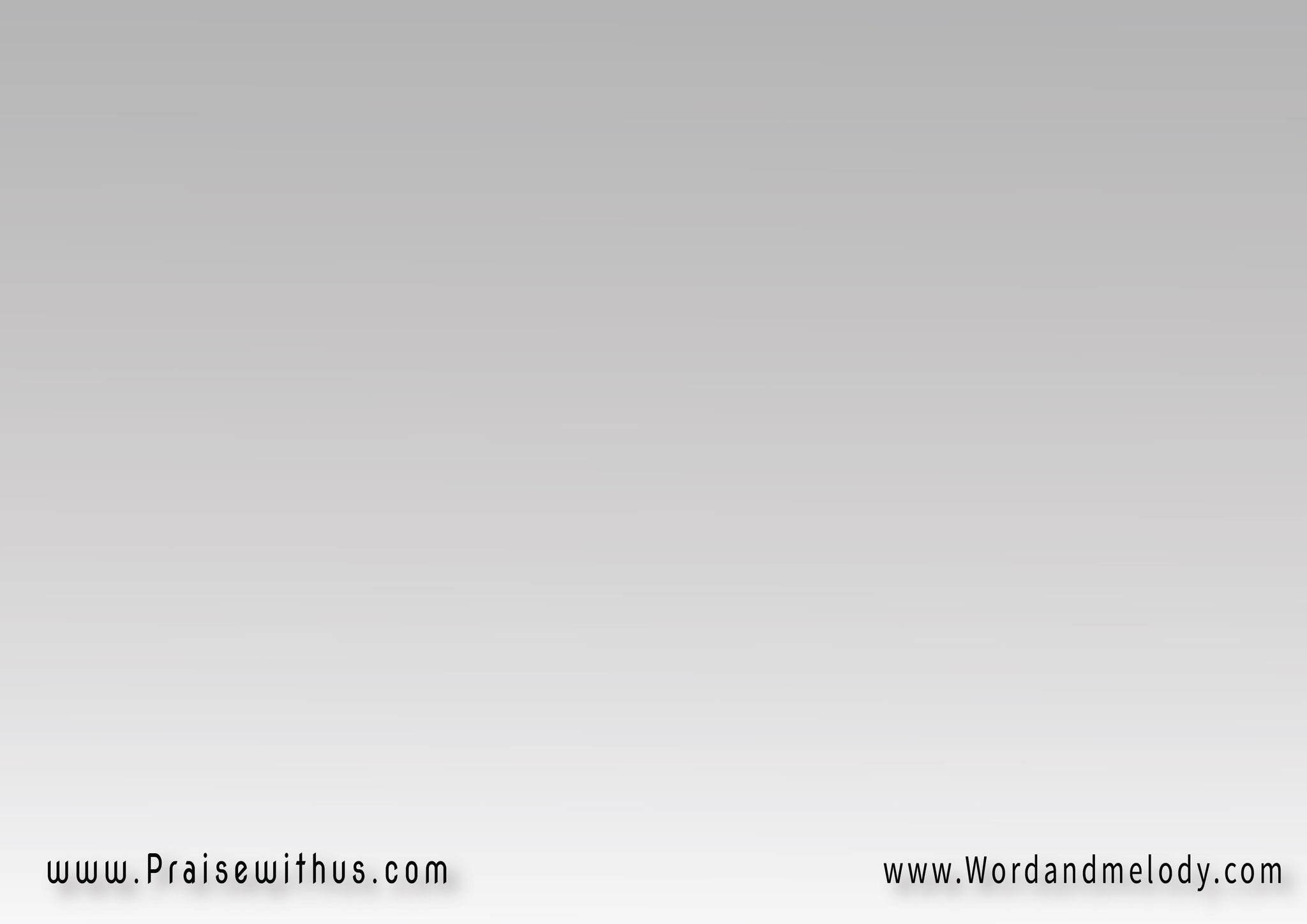 ق: غَنُّوا مَعَايَـــــــا ياشَعْب الرَّبّ   تَعَالــــوا نرَنِّـم لِيهخَلُّوا هتَاف تَسْبِيحنــــــا يدَوِّي   ويِعْلِن نَصْـرِنَا فِيهوليوم مَجِيئُـــه نكُــــــــــــون   شَعْبُه اللي مِسْتَنِّيـهومعَاه هِنَاك فِـي سَمَـــــــــــاه   نِفْضَـل نِرَنِّـم لِيـــه

ghanno maaya ya shaab elrrab taalo nerannem leehkhallo htaf tasbehna yedawwi we yealen naSrena feeh welyom majeao nkon shaabolli mestaneehwemaah henak fi samah nefDal nerannem leeh
Sing with me all of God’s people, come and praise Him, Let the sound of songs ring declaring our victory in Him. Till the day of His coming, we will be waiting for Him, and with Him in heaven, we will continue to sing to Him.
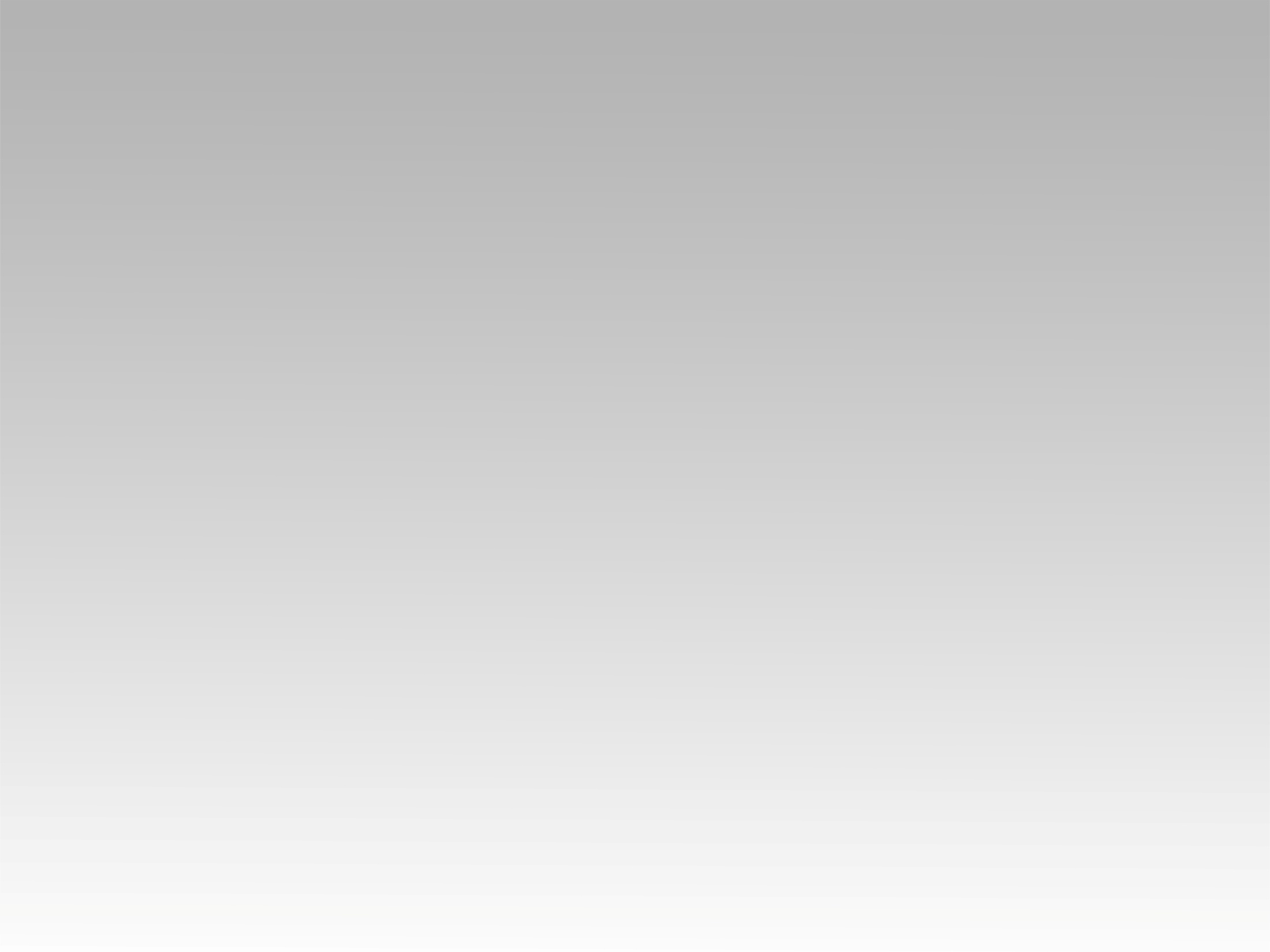 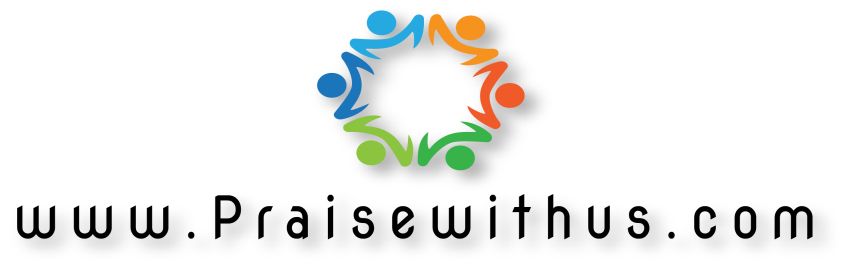